DYNED NEDİR,NASIL KURULUR?
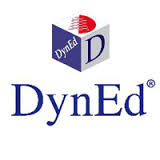 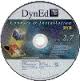 1
DYNEDDynamic ve Education (Dinamik ve Eğitim) kelimelerinin bir araya getirilerek yazılmasından oluşmakta ve Dinamik Eğitim anlamına gelen İngilizce Dil Eğitim sistemidir.
2
3
İngilizce dil eğitiminde uzmanlaşmış olan DynEd, teknolojiyi en etkin biçimde kullanan bir tasarım ürünüdür.
Farklı yaş grupları, düzeyler ve ihtiyaçlar için ayrı ayrı özel olarak hazırlanmış 15 farklı yazılımdan oluşan DynEd içeriği en geniş İngilizce öğrenme sistemidir. Bu eğitim yazılımlarının 4 tanesi (First English, English For Success, Teacher Training ve Placement Tests) okullarımızda kullanıma sunulmuştur.
4
2008-2009 Eğitim Öğretim Yılından itibaren tüm resmi ilköğretim kurumlarının 4,5,6,7 ve 8’inci sınıflarında uygulanan Dyned İngilizce Dil Eğitim Sistemi 2014 -2015 Eğitim Öğretim yılından itibaren lise 9,10,11 ve 12’inci sınıf öğrencilerinin de kullanımına sunulmuştur.         Ayrıca sistemde English for Success yazılımında var olan 7 üniteye 9 yeni ünite eklenmiş, öğrencilerin başlama seviyelerinin belirlenmesi amacıyla ‘Placement Test’ modülü , öğretmenlerin kullanımına yönelik ‘Teacher Training’ ve tablet bilgisayarlarda kullanılması için android yazılımı sisteme ilave edilmiştir.
5
DynEd, Eğitim sürecini etkili kılmak ve mükemmelleştirmek amacı ile, öğrencilerin - çevrimiçi veya çevrim dışı - bilgisayar üzerinde kendi kendilerine çalışmalarına ve bunun yanı sıra sınıfta da eğitmen destekli çalışma yapmalarına olanak sağlayacak şekilde tasarlanmıştır.
6
DynEd Programının ÖzellikleriDyned görsel, işitsel ve kontrol edilebilir bir eğitim programıdır.
7
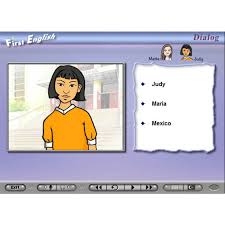 Bilimsel araştırmalara dayalı ve teknoloji destekli çözümleri, dört dil becerisini dengeli olarak birlikte geliştirmesi özelliği ile İngilizce Dil Eğitimi'nde önemli bir ilerleme sağlamıştır.
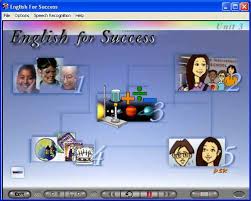 8
DynEd yazılımları gelişmiş Ses Tanıma teknolojisi kullanarak öğrencilerin en kısa zamanda dilde akıcılığa ulaşmalarına yardımcı olur.
9
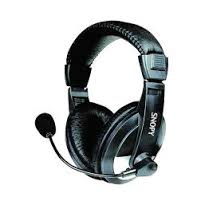 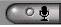 Etkili tekrar ve pratik yapmak dileğitiminin en önemli parçalarıdır. DynEd sınıf içinde ve aynı zamanda sınıf dışında bu pratiğin yapılmasını sağlar, kontrol eder ve yönlendirir.
10
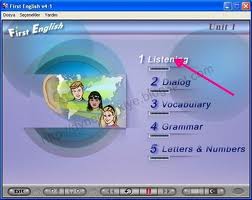 DynEd Eğitim Yazılımlarının DVD Üzerinden Bilgisayara Kurulumu
11
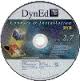 “DynEd Kurulum DVD”sini bilgisayarınıza takın ve alttaki ekranın gözükmesini bekleyin.
12
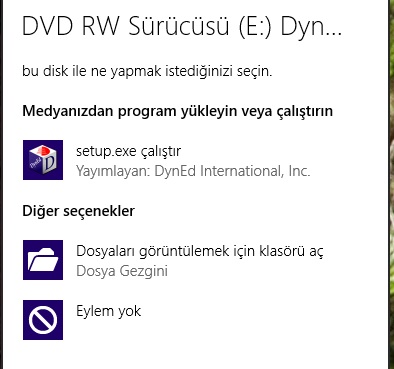 “Setup.exe çalıştır” bölümünü tıklayarak alttaki ekrana ulaşabilirsiniz.
13
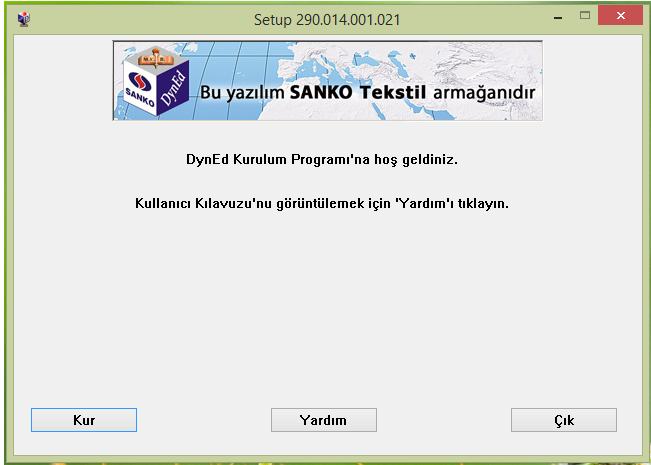 Yandaki ekranda bulunan Kur düğmesini tıklayarak, yazılımın kurulumunu başlatın.
Daha sonra karşınıza gelen ekranlarda gerekli bölümleri onaylayarak devam edin.
14
15
16
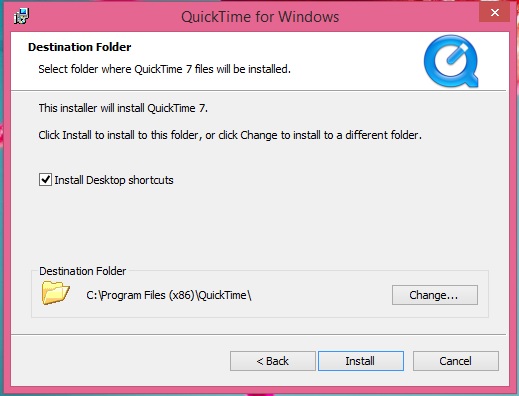 17
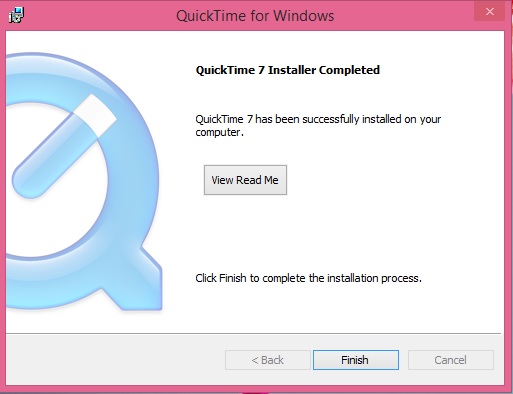 18
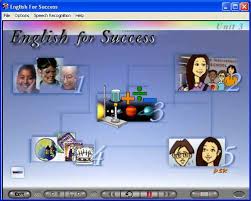 DynEd yazılımını yüklediğiniz sırada daha yeni bir sürüm varsa alttaki ekran görüntülenecektir.
19
Bu durumda DynEd’in en yeni sürümünü yüklemek için Evet düğmesini tıklayın.
Kurduğunuz yazılımların daha yeni sürümleri varsa bu yazılımlar sol taraflarında (***) işaretleri ile belirtilecektir.
20
Bu şekilde bütün yazılımları güncellediğinizde kurulumunuz tamamlanmış olacaktır.
Kurulumun tamamlanması ile birlikte bilgisayarınızın masaüstüne “DynEd Courseware ve Records Manager” kısayol simgeleri kopyalanmış olacaktır.
21
EBA DYNED  BİLGİ GÜNCELLEME EKRANI
http://dyned.eba.gov.tr/EBA_Dyned/
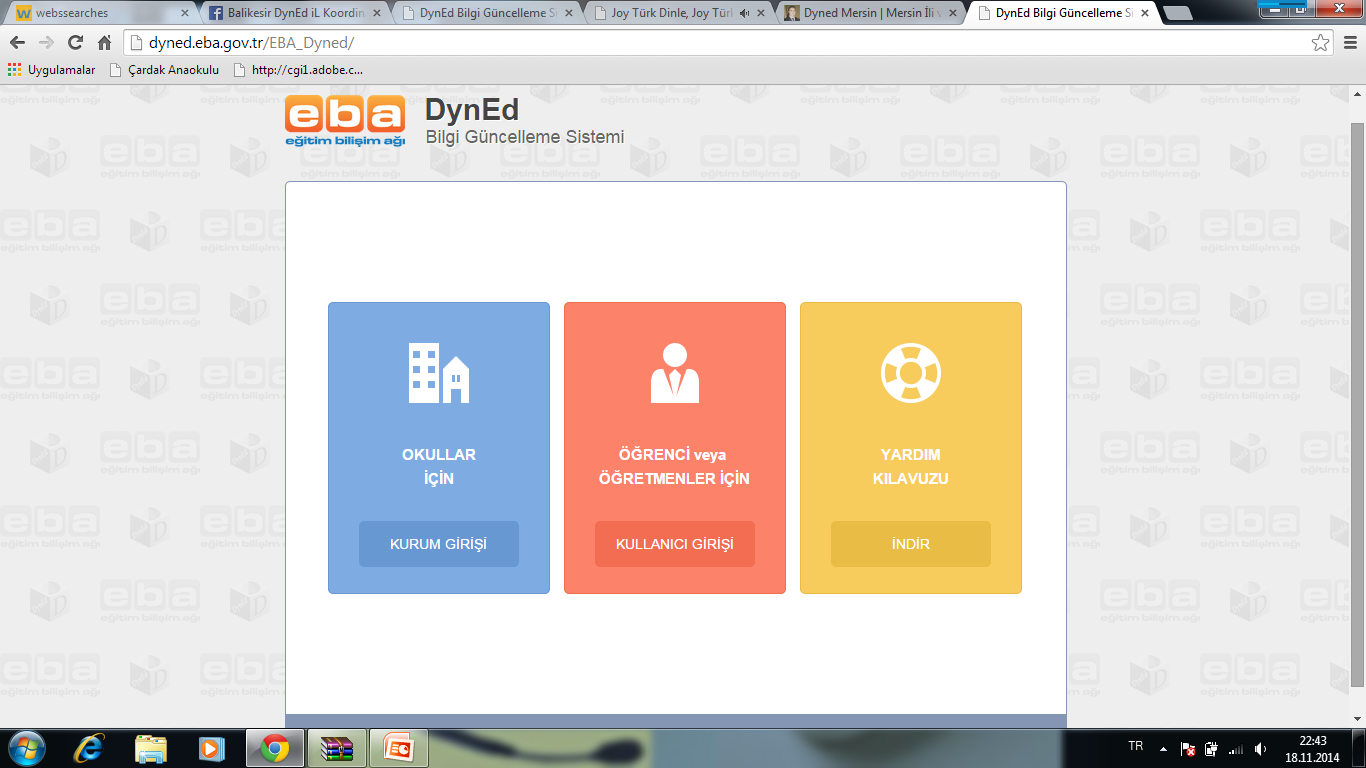 Sınıfa Kaydol yazısının altında açılan “SINIFLAR” yazısına tıklıyoruz ve dersine girdiğimiz sınıfları işaretliyoruz.  Ardından “Kaydet” butonunu tıklıyoruz
Dersine girdiğimiz sınıf-şubelerin her biri için ayrı ayrı “Sınıfımdaki Öğrencileri Güncelle”  sekmesinde yer alan sınıfları seçerek  “Güncelle” butonuna tıklıyoruz.
Açılacak olan ekranda bizden istenecek olan oturum açma kimliğinizi ve şifrenizi hatırlayınız
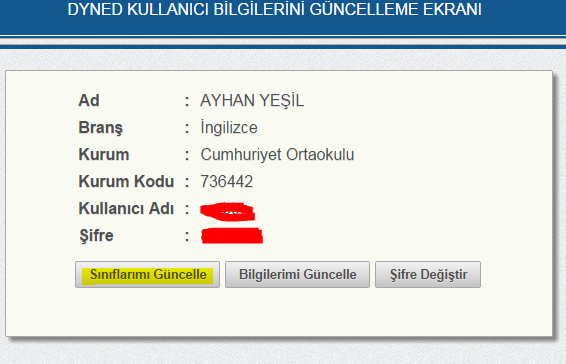 Eba DynEd kullanıcı bilgilerini güncellerken sistemin bize atadığı Kullanıcı Adı ve Şifredir.
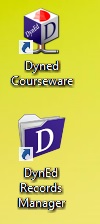 Oturum açma kimliğimizi ve şifremizi kullanarak sisteme giriş yapınız.
Eba dyned şifre güncelleme sayfasında sistemin size atadığı kullanıcı adına @meb.edu.tr uzantısını ekleyiniz
******@meb.edu.tr
******
Dersine girdiğiniz sınıfları Eba Dyned güncellemesi yapmıştık. Şimdi sırayla dersine girdiğiniz şubelerin  oturum açma kimliklerini ve şifrelerini almak için listede açılan şubenin üstüne tıklıyoruz.
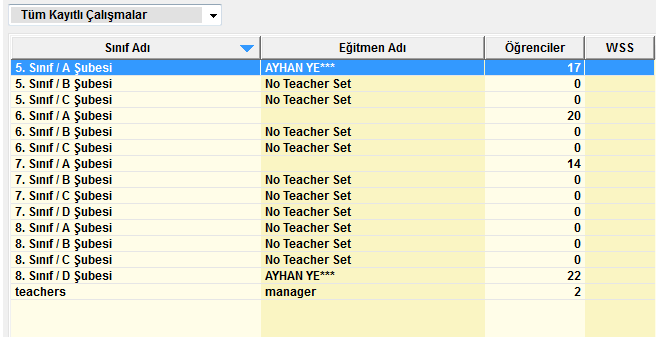 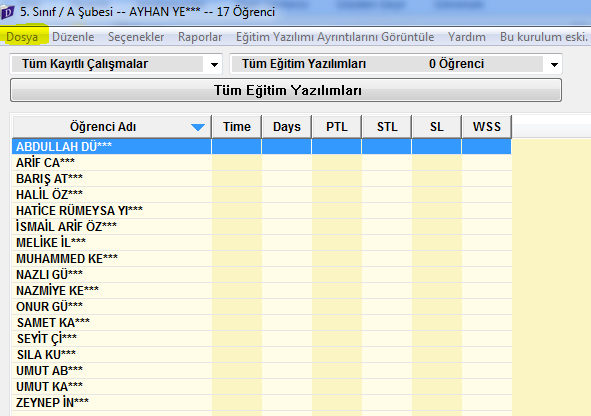 Açılan sayfada sol üstte yer alan Dosya butonunu tıklıyoruz
Açılan sekmelerden Öğrenci Adlarını Dışarı Aktarma linkini tıklıyoruz.
Tüm öğrenciler seçeneği otomatik olarak seçili gelecektir. Aksi halde kendimiz bu seçeneği tıklıyoruz ve Tamam butonuna basıyoruz.
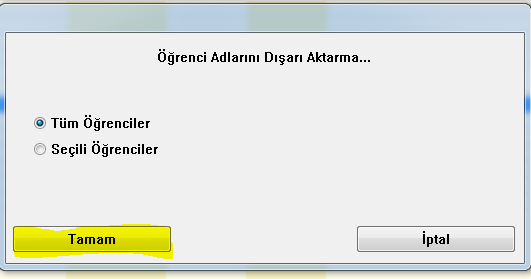 Dosyayı kaydetmek istediğiniz yer olarak “Masaüstü” seçeneği size kolaylık sağlayacaktır.
Dosya adı olarak hangi şubenin verilerini dışarı aktardıysanız o sınıfın adını kullanmak size kolaylık sağlayacaktır. Örn: 5Adyned
5Adyned
Bir şubedeki öğrencilerinize ait Oturum Açma Kimliği ve Şifre alma işlemini gerçekleştirdiniz.
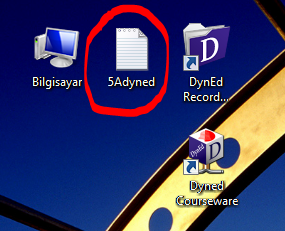 Oturum açma kimliği ve şifrelerini aldığınız öğrencilerin DynEd siteminde çalışabilmeleri için sistemdeki eğitimlerin öğrenci kullanıma açılması gereklidir.


             Bu işlemi yapmak için
Bilgisayarınızda kurulu DynEd Record Manager ı tıklayınız
Eba dyned şifre güncelleme sayfasında sistemin size atadığı kullanıcı adına @meb.edu.tr uzantısını ekleyiniz
Oturum açma kimliğimizi ve şifremizi kullanarak sisteme giriş yapınız.
******@meb.edu.tr
******
Eğitim yazılımına ulaşmasını sağlayacağınız şubeyi tıklayınız.
Açılan sayfada sağ tarafta yer alan Tüm Eğitim Yazılımları linkine tıklayınız ve açılan sekmelerden Placement Test seçeneğini tıklayınız.
Açılan sayfada Sol üstte yer alan Düzenle butonuna tıklayınız ve sekmelerden Tümünü Seç linkini seçiniz.
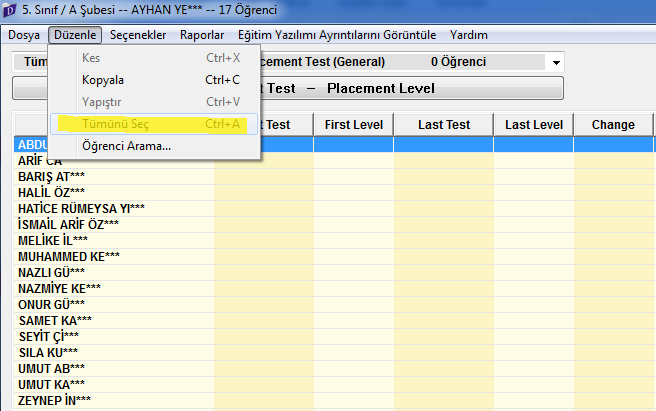 General Placement Test başlığı altında yer alan Practice Test, Part 1 ve Part 2 seçeneklerinden her birini seçerek “Kilit Aç” butonuna tıklayınız. Kilitlerin açıldığını gördükten sonra sol tarafta yer alan “Tamam” butonuna tıklayınız.
DynEd Yönetim YazılımıRECORDS MANAGER
47
 Tek Tek Tüm Öğrencilerin Çalışma Kayıtları
 Tüm Sanal Sınıfların Çalışma Kayıtları
 Öğrencilerin Çalışmalarının Yönetilmesi
 Öğrencilerin Çalışma Raporları
 Tüm Sanal Sınıfların Çalışma Raporları
 Sınıf Uygulamaları ile Ders Planları
DynEd Dil Eğitim Sistemindeki Yenilikler  Nelerdir?
2014- 2015 DynEd İngilizce Dil Eğitimi Sistemi Uygulamaları kapsamında;
Sistem’de English for Success yazılımında var olan 7 üniteye,  9 yeni ünitenin eklenmesi,
Öğrencilerin seviyelerinin belirlenmesi amacıyla kullanılacak olan Placement Test yazılımının eklenmesi
Öğretmenlerin kullanımına ve sorunlarına karşı yönelik Teacher Training yazılımının eklenmesi    
(öğretmenlerin aynı kimliği ve şifreyi kullanarak DynEd Teacher Training Yazılımına girerek öğrenci olarak girip bu yazılımı çalışmak ve yazılımın içindeki sınavlarda 85 veya üstünde geçer not alınmalı)
Tablet bilgisayarlarda Sistemin kullanımını sağlayan Android yazılımı ve takibi,
Kurum DynEd şifresinin  MEBBİS üzerinden alınması
Kurum,Öğretmen , Öğrenci bilgileri EBA  üzerinden güncellenmesi, (ek: DynEd Doküman),  gibi birçok yenilik mevcuttur.
Okulunuzda kayıtlı bütün öğrencilerinizin sisteme giriş yaparak Placement Test’e girmelerini sağlayınız. 

Placement Test sonucunda öğrencilerinizin seviyesine uygun eğitim içeriği otomatik olarak açılacaktır. 

Dyned Courseware ın tablet ya da akıllı telefonlara uyumlu android versiyonu  mevcuttur.
TEŞEKKÜRLER   ArKADAŞLAR
Daha Bitmedi…
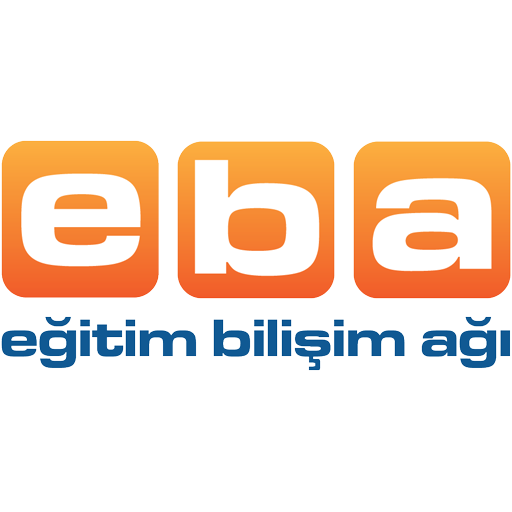 51
http://tr.englishcentral.com/vocabulary#!/my/vocabulary/filter/my/difficulty/all/mywords/1
http://martiinteraktif.com/tahta.php?kId=336&bas=4&bit=7
http://app.futurino.com/teacher/futurino_deneme_examinations/teog
http://www.akilliogretimsistemi.com/soru-bankasi/6-sinif/kazanimli-ingilizce/
http://dijital.eksenyayinlari.com/Pages/Education/Books.aspx
http://cozuminteraktif.com/uyepanel.php?snId=8
http://www.okulistik.com/teacher/topic.php?cmd=tree&cid=27&gid=7
http://www.acikvitaminegitim.com/proxy/MSTeacherPlayer_v0.0.174/index.html#/main/testCenterTeacherExams/2/exams/maty?unit=allItems&type=allItems&grade=7&forTeacher=false&page=1
http://learnenglish.britishcouncil.org/en/english-grammar/pronouns/personal-pronouns
http://learnenglish.britishcouncil.org/en/how/how-understand-difference-between-uk-and-great-britain
https://www.facebook.com/groups/semdinlifatihprojesi/
HAZIRLAYAN: Kadir ÖZKAN
52
Bilgi, iki çeşittir; bir konuyu bilmek, o konuyu nereden öğreneceğini bilmek. 
                                                                                                     SAMUEL JOHNSON